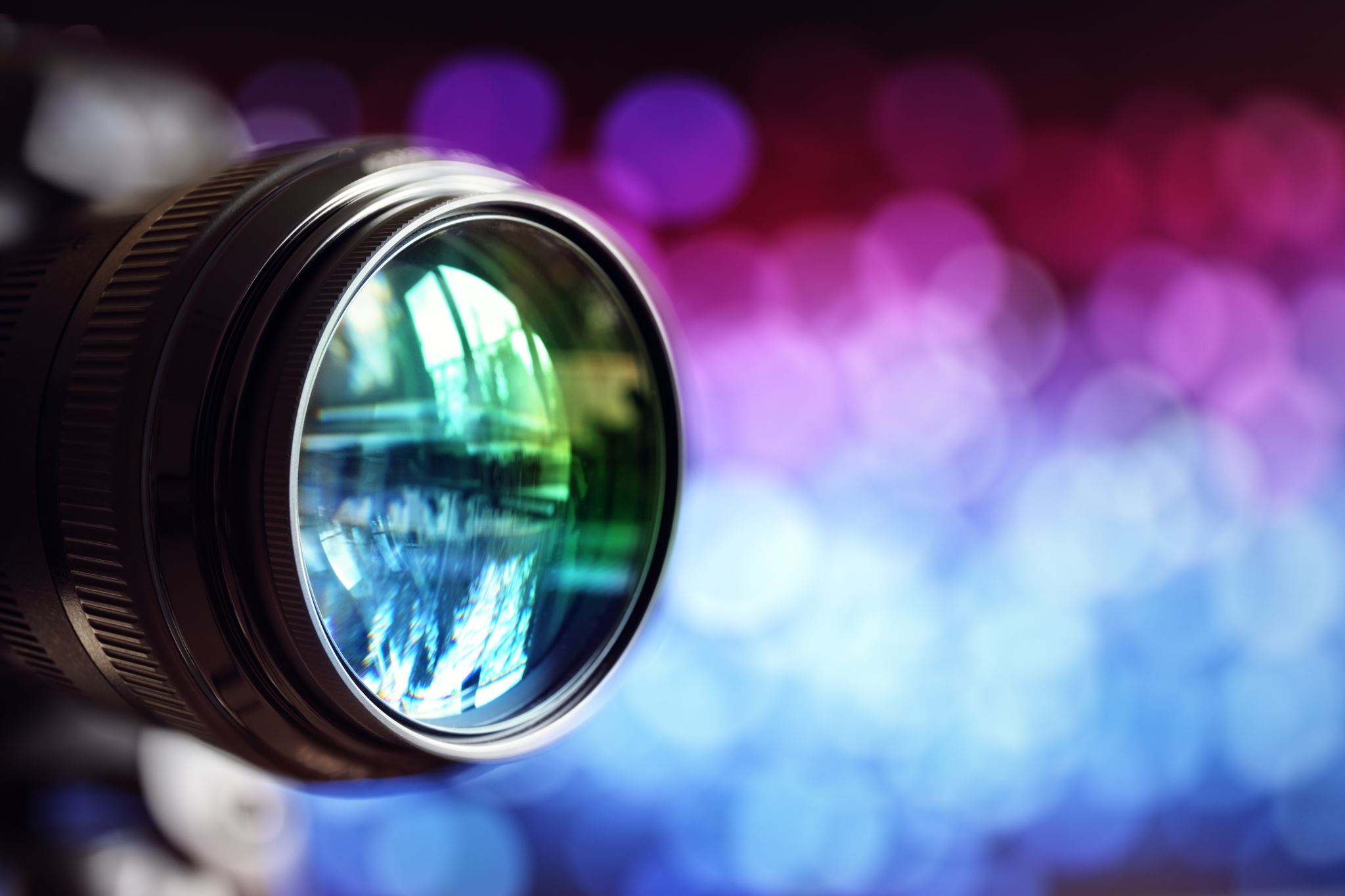 Future Media Experiences
Monday 11.00 – 12.20
Future Media Experiences
jana.rosenfeldova@fsv.cuni.cz
Thursday 10 – 12
Moodle: Future Media Experiences
Future Media Experiences
UNIT Evaluation

The project-based evaluation through which you will demonstrate creative, critical and reflective thinking that is informed by a small-scale empirical research, academic literature as well as the latest media innovations. You will either develop an audio or audiovisual presentation of your innovative problem-solving idea.

Task: You will conduct a limited empirical research, brief literature review and industry research with an aim to IMPROVE someone’s EXPERIENCE or to SOLVE someone’s PROBLEM through an innovative use of emerging media and communication technologies, whilst also suggesting how your solution could progress in the future based on forthcoming technological innovations
Future Media Experiences
UNIT Evaluation


INDIVIDUAL WORK: Share online (moodle) and introduce in class an emerging communication technology
Future Media Experiences
UNIT Evaluation


Active participation, team and class discussions, feedbacks
Future Media Experiences
15.2.  	1st session - Introduction to the unit, requirements
22.2.  	Student presentations
1.3.  	Student presentations
8.3.  	Teamwork on the proposals (no session)
12.3.	Proposal deadline (till 8pm)
15.3.  	Feedbacks (teams)
22.3.  	Literature Review
29.3.  	Research
5.4.    	EASTER HOLIDAYS
9.4.	Insights and proposed solutions deadline (till 8pm)
12.4.  	Feedbacks (teams)
19.4.  	Creating artefact 
26.4.	Creating artefact 
3.5.  	Draft submission till 8pm (no session)
10.5.    	Exhibition - Final submission